Enhance Soft  Skills to Nurture
Competitiveness and Employability
Tema: Rješavanje kompleksnih problema
University of Information Technology and Management in Rzeszów
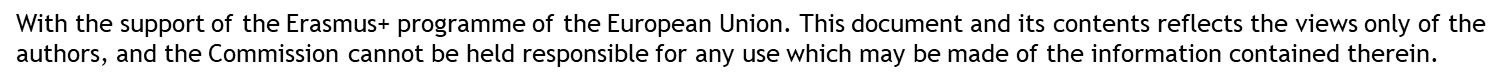 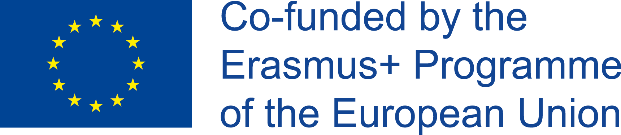 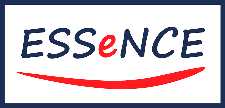 Ciljevi
Cilj br. 1
Razviti sposobnost primatelja za identificiranje problema, procjenu stupnja njihove kompleksnosti i provođenja aktivnosti za rješavanje problema
Cilj br. 2
Izgradnja temelja sposobnosti rješavanja složenih problema, prezentacija metodologie za identificiranje problema i alata od pomoći u njihovom rješavanju
Cilj br. 3
Razumijevanje ključnih pojmova u rješavanju složenih problema te usavršavanje studijama slučaja i samostalnom provjerom stečenog znanja.
Cilj br. 4
Izgradnja kompetencija nužnih za neovisnu i učinkovitu implementaciju stečenog znanja u rješavanju problema prepoznatih unutar organizacije.
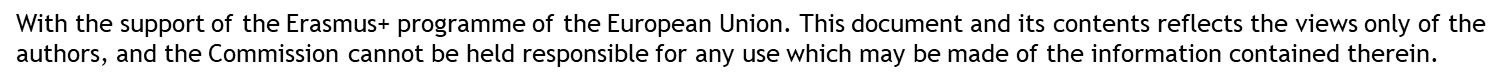 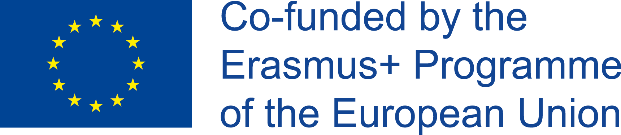 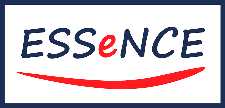 Ishodi učenja
Nakon završetka treninga polaznik će (...):
Ishod br. 1
steći znanja o definiranju problemskih pojava i kategorizaciji identificiranih problema prema njihovoj složenosti.
Ishod br. 2
izgraditi znanja iz područja metoda i alata za prepoznavanje i rješavanje problema
Ishod br. 3
steći i sposobnost korištenja naučenih alata i metoda u praksi rješavanja identificiranih problema
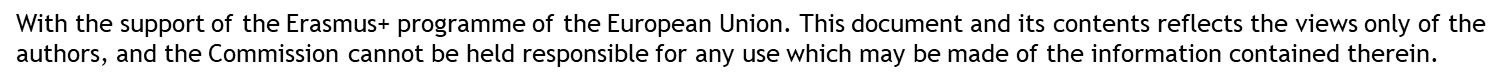 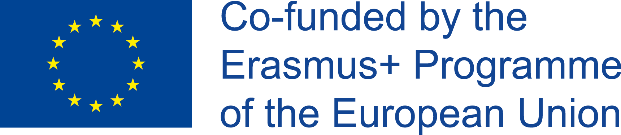 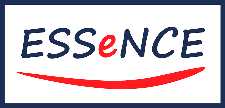 INDEX
Tema 2: 
Koraci u rješavanju složenih problema.


Identifikacija problema i njegovih uzroka.
Razmatranje učinaka definiranog problema.
Rješenja temeljena na brainstormingu.
Provjera učinka predloženih rješenja.
Izbor optimalnog rješenja problema.
Provedba plana. PDCA ciklus
Priprema za promjene.
Tema 1: 
Što je složeni problem?

Razlike između jednostavnih, kompliciranih i složenih problema.
Komplikacija vs. složenost.
Tema 3: 
Pomoćni alati u identificiranju problema i njegovih uzroka

Einsteinova formula za rješavanje problema
Dizajnersko razmišljanje.
5 x Zašto
5 x Što
Ishikawa dijagram.
8D izvješće.
CATWOE analiza.
Tema 4: 
Pomoćni alati u brainstormingu. 

Brainstorming.
Obrnuti brainstorming.
635 Metoda.
SCAMPER.
Metoda Walta Disneyja.
Pareto grafikon.
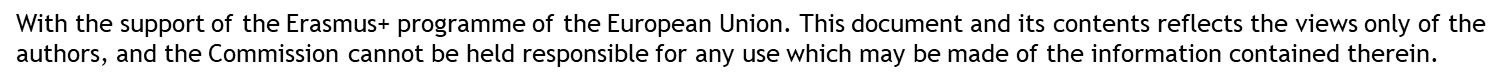 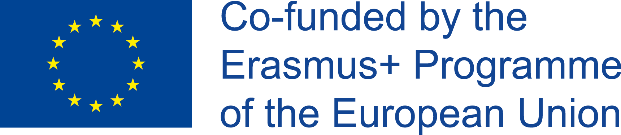 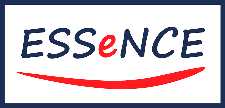 Tema: Rješavanje složenih problema
Što je složeni problem?

Polazna točka za razvoj vještina rješavanja složenih problema je objasniti razlike između jednostavnih, kompliciranih i složenih problema. 











Source: Glouberman, S., & Zimmerman, B. (2016). 1 Complicated and Complex Systems: What Would Successful Reform of Medicare Look Like? University of Toronto Press, p. 2.
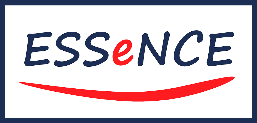 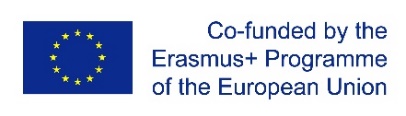 With the support of the Erasmus+ programme of the European Union. This document and its contents reflects the views only of the authors, and the Commission cannot be held responsible for any use which may be made of the information contained therein.
Tema: Rješavanje složenih problema
Komplikacija vs. složenost

U praksi pojmove "komplicirano" i "složeno" koristimo naizmjenično. To je zbog nerazumijevanja oba koncepta. Kao rezultat toga, rasprave o složenosti problema nisu najjednostavnije, a nesporazumi koji nastaju utječu na sposobnost njihovog učinkovitog rješavanja.
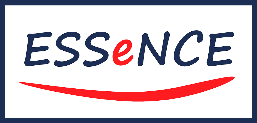 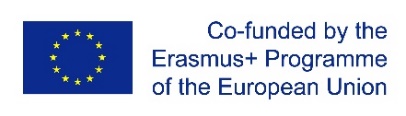 With the support of the Erasmus+ programme of the European Union. This document and its contents reflects the views only of the authors, and the Commission cannot be held responsible for any use which may be made of the information contained therein.
Tema: Rješavanje složenih problema
Koraci rješavanja kompleksnog problema

1. Identifikacija problema i njegovih uzroka

Složen problem ima mnogo uzroka. 
Neki od njih mogu se lako prepoznati, dok drugi mogu biti skriveni. 
Mogu postojati uzroci koji su posljedica drugih uzroka, kao što loša izvedba člana tima može biti posljedica njegovog ili njezinog nedostatka vještina (što je samo posljedica zapošljavanja i uvođenja procesa unutar organizacije).
Primjer

Konzultantska tvrtka ima za cilj poboljšati svoju sposobnost samostalnog ulaska na tržište i izgradnje svoje robne marke.
Treba razviti kulturu samoizražavanja i brzog reagiranja na nove prilike. 
Osoblje mora steći informacijske vještine (npr. pisanje tekstova), koristiti nove tehnologije (npr. sustavi za upravljanje sadržajem, društveni mediji) i potrebno je razviti ili redizajnirati neke organizacijske procese.
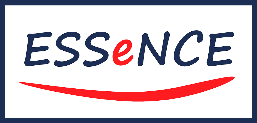 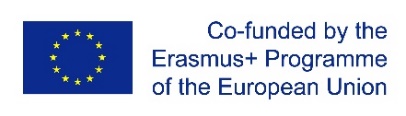 With the support of the Erasmus+ programme of the European Union. This document and its contents reflects the views only of the authors, and the Commission cannot be held responsible for any use which may be made of the information contained therein.
Tema: Rješavanje složenih problema
Opaki problemi

U slučaju opakog problema, simptomi problema postali su i njegovi uzroci.
Zbog toga ih je mnogo teže razumjeti i riješiti. Ove vrste problema su spirale u kojima svako pogrešno rješenje pogoršava problem.
Obilježja opakog problema
Poteškoće u definiranju problema;
Poteškoće u određivanju je li problem u potpunosti riješen. Ponekad trajno rješenje nije moguće;
Nema jasnih ispravnih ili pogrešnih rješenja;
Ograničene mogućnosti korištenja stečenih znanja iz prethodnih uspjeha za rješavanje novih problema;
Svaki problem je jedinstven, a prethodni ili slični pokušaji rješavanja problema možda neće biti učinkoviti;
Previše je mogućih rješenja da bismo ih nabrajali i uspoređivali na racionalan način.

H.W. Rittel and M.M. Webber (1973)
Kako rješavati stvarne uzroke problema?
Razumijevanje različitih problema, njihovih uzroka i simptoma postaje mnogo potrebnije i teže kada se nosite sa "složenim" i opakim problemima.
Zapamtite da pogrešna dijagnoza simptoma može samo pogoršati problem koji rješavate.
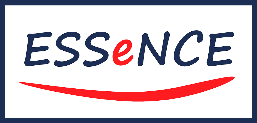 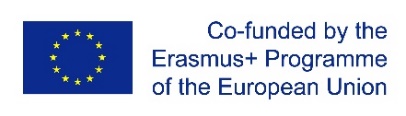 With the support of the Erasmus+ programme of the European Union. This document and its contents reflects the views only of the authors, and the Commission cannot be held responsible for any use which may be made of the information contained therein.
Tema: Rješavanje složenih problema
2. Razmatranje učinaka definiranog problema
Sa znanjem identificiranja problema i njihove kategorizacije, možemo prijeći na analizu učinaka definiranog(ih) problema(ova). Za to se može koristiti vrlo jednostavna, ali učinkovita tehnika, koja uključuje sljedeća tri koraka.
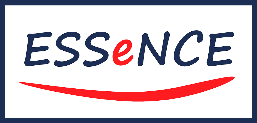 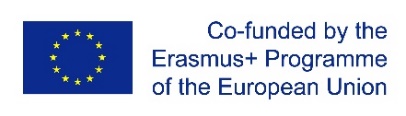 With the support of the Erasmus+ programme of the European Union. This document and its contents reflects the views only of the authors, and the Commission cannot be held responsible for any use which may be made of the information contained therein.
Tema: Rješavanje složenih problema
Logical separation between cause and effect

Povremeno materijali sadrže riječi ili izraze koji signaliziraju uzročno-posljedične veze.
Za opisivanje uzroka koriste se sljedeći izrazi: jer, ako, zbog (...).
Zauzvrat, efekti se najavljuju frazama kao što su: zbog ovoga, kao rezultat, odnosno (...).
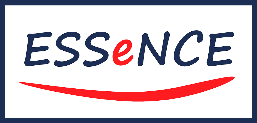 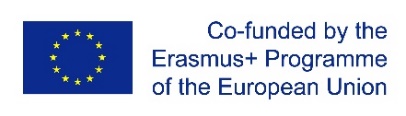 With the support of the Erasmus+ programme of the European Union. This document and its contents reflects the views only of the authors, and the Commission cannot be held responsible for any use which may be made of the information contained therein.
Tema: Rješavanje složenih problema
Rješavanje problema nedefiniranih problema
Uzrok 1: Ljudi sijeku stabla.
Učinak 1: Uništena staništa ptica.
Učinak 2: Smanjen broj gnijezda.
Učinak 3: Izleže se manje ptića.
Učinak 4: Populacija ptica opada.
Koraljni greben je pod prijetnjom globalnog zatopljenja (uzrok). Rastuća temperatura mora uzrokuje da greben blijedi (učinak), čineći ga manje šarenim i osjetljivijim na bolesti.
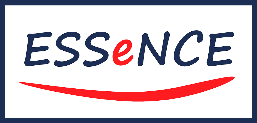 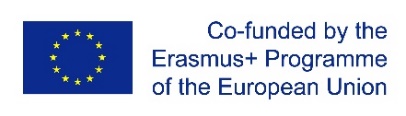 With the support of the Erasmus+ programme of the European Union. This document and its contents reflects the views only of the authors, and the Commission cannot be held responsible for any use which may be made of the information contained therein.
Tema: Rješavanje složenih problema
3. Brainstorming rješenja
Izvor: Vlastita ilustracija.
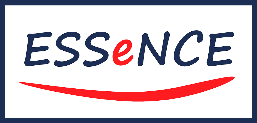 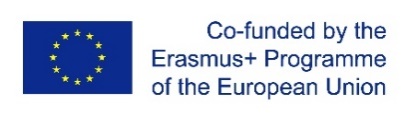 With the support of the Erasmus+ programme of the European Union. This document and its contents reflects the views only of the authors, and the Commission cannot be held responsible for any use which may be made of the information contained therein.
Tema: Rješavanje složenih problema
Pravila brainstorminga
Fokusiramo se na brojne ideje i inicijalno zanemarujemo njihovu kvalitetu (i.e. ideje, ideje i još ideja)
Izbjegavamo kritike na razini generiranja ideja (vrijeme za njihovu evaluaciju će doći kasnije)
Prihvaćamo neobične ideje (na prvi pogled lude, nerealne ili infantilne)
Stvaramo lanac ideja unaprjeđujući svaku ideju (nove ideje iz postojećih)
Implementacija praktičnog načela: što je problem složeniji, razmatranje treba uzeti u obzir što kreativnije i nekonvencionalnije alternative
Ne bi trebalo zaboraviti ograničenja predloženih alternativa (npr. norme: pravne, etičke, ekonomske, neformalne).
Tema: Rješavanje složenih problema
Scenarij implementacije brainstorminga
Izvor: Vlastita ilustracija.
Tema: Rješavanje složenih problema
Brainstorming primjer
Primjer: Dva studenta osnivaju start-up. 

Mladi studenti se bore s problemom financiranja nove gospodarske djelatnosti. Kao rezultat razmišljanja, studenti su razvili sljedeće načine financiranja poslovanja.
Izvor: Vlastita ilustracija.
Tema: Rješavanje složenih problema
4. Verificiranje učinka predloženih rješenja
Izvor: Vlastita ilustracija.
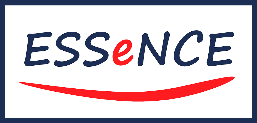 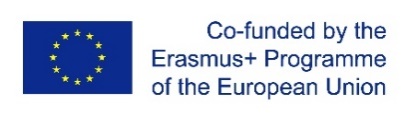 With the support of the Erasmus+ programme of the European Union. This document and its contents reflects the views only of the authors, and the Commission cannot be held responsible for any use which may be made of the information contained therein.
Tema: Rješavanje složenih problema
4. Verificiranje učinka predloženih rješenja
Prema teoriji rješavanja složenih problema, treba spomenuti tri vrste čimbenika koji potvrđuju utjecaj predloženih rješenja:
nestabilni čimbenici okoliša (čimbenici izvan kontrole donositelja odluke),
netrajni čimbenici odlučivanja,
rezultati.
Tema: Rješavanje složenih problema
5. Izbor optimalnog rješenja problema
Jedno rješenje je odabrati alternativu koja je izvediva, zadovoljavajuća i koja ima prihvatljive posljedice. 

Također treba napomenuti da se izbor najbolje alternative može napraviti na temelju dvije osnovne vrste menadžerskih odluka: programiranih i neprogramiranih. .
Programirana odluka
Ima kompletnu strukturu ili ponavljanja na ustaljenoj frekvenciji (ili oboje)

Neprogramirana odluka
S prilično nejasno definiranom strukturom; donose se mnogo rjeđe od programiranih odluka.
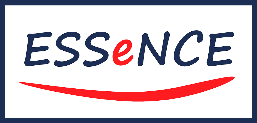 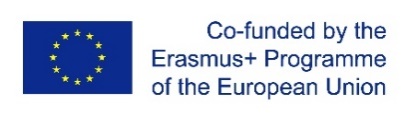 With the support of the Erasmus+ programme of the European Union. This document and its contents reflects the views only of the authors, and the Commission cannot be held responsible for any use which may be made of the information contained therein.
Tema: Rješavanje složenih problema
Uvjeti donošenja odluka / rješavanja problema
Stanje sigurnosti – stanje u kojem donosioc odluke zna, s razumnim stupnjem sigurnosti, dostupne opcije Ii uvjete.

Stanje rizika Stanje u kojem su dostupnost individualnih prilika ili potencijalnih koristi i troškova poznati s određenom vjerojatnosti. 

Stanje neizvjesnosti – situacija u kojoj donosioc odluke ne zna sve opcije, rizike povezane s njima i posljedice.
Tema: Rješavanje složenih problema
Uvjeti donošenja odluka / rješavanja problema
Razina dvosmislenosti i rizik za donošenje odluke
Nizak
Srednji
Visok
Izvor: Vlastita ilustracija.
Tema: Rješavanje složenih problema
6. Implementacija plana. PDCA ciklus (i.e. Demingov ciklus)

Demingov ciklus, poznat i kao PDCA (Plan, Do, Check and Act) ciklus. Metoda koja pomaže u rješavanju problema na uredan i sustavan način.
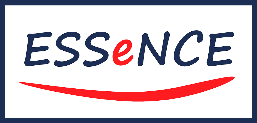 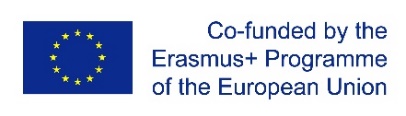 With the support of the Erasmus+ programme of the European Union. This document and its contents reflects the views only of the authors, and the Commission cannot be held responsible for any use which may be made of the information contained therein.
Tema: Rješavanje složenih problema
PDCA ciklus

PLAN
P1: Definirajte problem.
P2: Dokumentirajte trenutni status problema.
P3: Definirajte ciljno stanje s mjerljivim ciljevima koje treba postići.
P4: Identificirajte rješenja ili poboljšanja procesa.
P5: Izradite akcijski plan.

DO
D1: Provedite akcijski plan u stvarnom procesu.

CHECK
C1: Analizirajte rezultate u odnosu na ciljeve postavljene u fazi Plana. Provjerite je li stanje nakon implementacije u skladu s planiranim budućim stanjem.
ACT
A1: Dokument se mijenja prema standardnom postupku.
A2: Istražite napredak procesa učenja (što je tim naučio).
A3: Definirajte praznine između faza Provjera i Planiranje.
A4: Ako postoje praznine u "A3", onda definirajte drugi PDCA ciklus.
A5: Dokumentirajte poboljšanja i podijelite najbolje prakse.
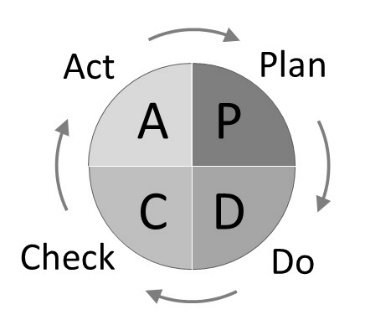 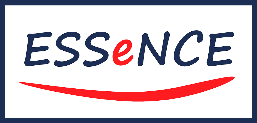 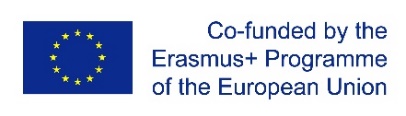 With the support of the Erasmus+ programme of the European Union. This document and its contents reflects the views only of the authors, and the Commission cannot be held responsible for any use which may be made of the information contained therein.
Tema: Rješavanje složenih problema
Samopoboljšanje u rješavanju problema

Rješavanje problema ne bi trebalo biti samo prolazak kroz jedan ciklus. 

Često se pokaže da se rješenje za koje smatramo da je dovoljno učinkovito može poboljšati, baš kao što se mogu (pa čak i trebaju) poboljšati pristupi identificiranju rješenja i procjeni njihovih učinaka. 

Naknadne iteracije (ponavljanje istog slijeda aktivnosti u petlji) dovode do poboljšanja sustava rada, postignutog rezultata, a posljedično i do poboljšanja cjelokupne organizacije
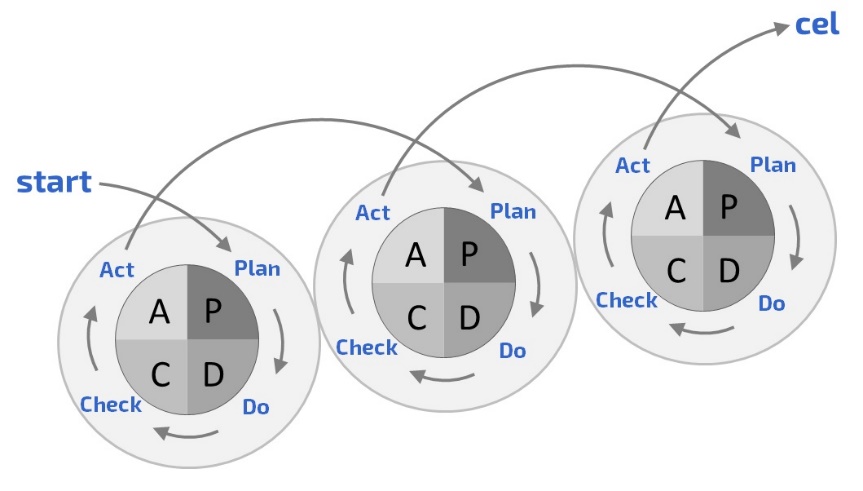 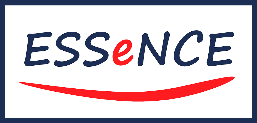 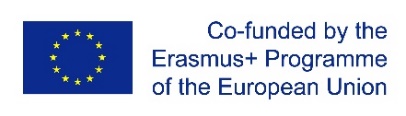 With the support of the Erasmus+ programme of the European Union. This document and its contents reflects the views only of the authors, and the Commission cannot be held responsible for any use which may be made of the information contained therein.
Tema: Rješavanje složenih problema
7. Pripreme za promjene

T. Walker (1969.) tvrdi da iz perspektive zaposlenika koji usvaja smjenu postoje dvije faze, tj. "pokretanje" i "provođenje promjena u djelo". G. Zaltman, R. Duncan, J. Holbek (1973) tvrde, pak, da su faze upijanja promjene sljedeće.
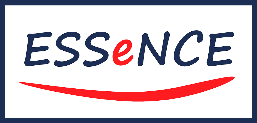 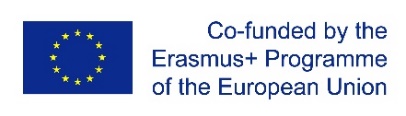 With the support of the Erasmus+ programme of the European Union. This document and its contents reflects the views only of the authors, and the Commission cannot be held responsible for any use which may be made of the information contained therein.
Tema: Rješavanje složenih problema
Uzroci otpora promjenama

U slučaju rukovodećeg osoblja, temelj im je strah od poteškoća vezanih uz njihovu provedbu, kao i strah da će promijeniti dosadašnji model poslovanja organizacije. 

izvori otpora radnika promjenama mnogo su raznolikiji. Najčešći razlozi nevoljkosti promjene su: 
neusklađenost uvedenih promjena s postojećim sustavom standarda i vrijednosti,
nepoznavanje svrhovitosti promjena, kao i njihovih posljedica za tvrtku i njezine zaposlenike,
nedostatak povjerenja u menadžment i uvedene promjene,
prisilna priroda promjena (nesudjelovanje zaposlenika u njihovom kreiranju i provedbi),
strah od gubitka vrijednih društvenih veza,
strah od otkaza ili pogoršanja zarade,
navike, a ponekad i prkos,
tempo promjena je prebrz.
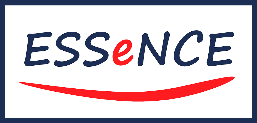 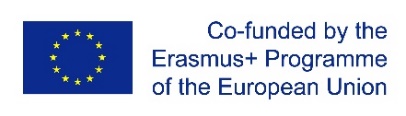 With the support of the Erasmus+ programme of the European Union. This document and its contents reflects the views only of the authors, and the Commission cannot be held responsible for any use which may be made of the information contained therein.
Tema: Rješavanje složenih problema
Kako minimizirati otpor promjenama

Smanjenje otpora promjenama podrazumijeva korištenje tehnika za izražavanje zabrinutosti za stanje nakon provedbe planiranih promjena. Praksa dokazuje da će razina otpora promjenama biti niža kada:

odgovornost za provedbu promjena će biti na njihovim autorima,
nacrt izmjene javnosti će prezentirati uprava koja ima ovlasti među zaposlenicima,
zaposlenici će dobiti pouzdano objašnjenje o potrebi uvođenja promjene,
zaposlenici će vjerovati da će promjena smanjiti njihov radni napor,
provedena promjena neće ograničiti dosadašnju autonomiju zaposlenika,
u procesu provedbe promjena bit će moguća sustavna razmjena informacija između zaposlenika i menadžmenta.
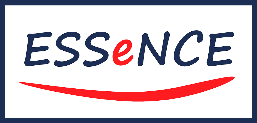 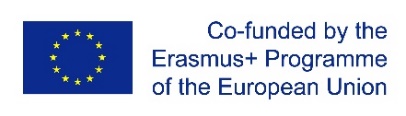 With the support of the Erasmus+ programme of the European Union. This document and its contents reflects the views only of the authors, and the Commission cannot be held responsible for any use which may be made of the information contained therein.
Tema: Rješavanje složenih problema
Tri metode smanjenja prepreka promjenama

Najbolje metode prevladavanja prepreka organizacijskim promjenama su:
1) informacijska politika,
2) aktivna komunikacija,
3) aktivnost treninga.
Informacijska aktivnost sprječava širenje glasina unutar organizacije, koje bi davanjem iskrivljenih i/ili lažnih informacija mogle ometati učinkovitu provedbu planiranih promjena.
Aktivna i otvorena komunikacija smatra se protuotrovom za neizvjesnost povezanu s promjenom. Bez aktivne komunikacije nemoguć je prijenos vrijednosti i znanja bitnih sa stajališta organizacije.
pravilno odabrani i provedeni treninzi osiguravaju da su ljudi spremni za rad u novim uvjetima. U tu svrhu potrebno je jamčiti sudjelovanje u potrebnoj edukaciji kako za rukovodeće osoblje tako i za zaposlenike
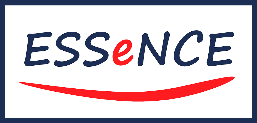 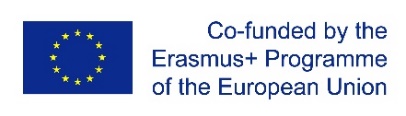 With the support of the Erasmus+ programme of the European Union. This document and its contents reflects the views only of the authors, and the Commission cannot be held responsible for any use which may be made of the information contained therein.
Tema: Rješavanje složenih problema
Alati korisni za identificiranje problema i njegovog uzroka:
	Što je to s “Einsteinovom formulom za rješavanje problema”?
	5 Zašto (izvor problema).
	5 Što (da biste dobili najviše informacija iz jednostavne činjenice ili izjave).
	Ishikawa dijagram.
	8D izvješće.
	CATWOE analiza.
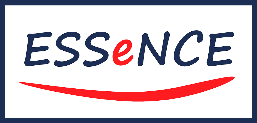 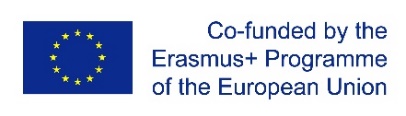 With the support of the Erasmus+ programme of the European Union. This document and its contents reflects the views only of the authors, and the Commission cannot be held responsible for any use which may be made of the information contained therein.
Tema: Rješavanje složenih problema
Alati korisni za identificiranje problema i njegovog uzroka:

Formula za rješavanje problema prema Einsteinu
“Ako imam 60 minuta da riješim problem. Provodim 55 minuta razmišljajući o problemu i 5 minuta rješavajući ga.”
Najvažnija stvar u procesu rješavanja problema je njihova pravilna identifikacija i definiranje.
Paradoksalno, najveći problem je razumijevanje problema. Prije nego što prijeđemo na pronalaženje rješenja, moramo se odmaknuti, odvojiti vrijeme da razumijemo i identificiramo problem. Ispravno definiran problem poboljšava proces pronalaženja rješenja.
Ne gubite vrijeme i počnite temeljito analizirati slučaj/zadatak/događaj.
Zapamtite da kvaliteta rješenja ovisi o kvaliteti opisa problema – nemojte štedjeti vremena da ga analizirate, ako stvarno želite riješiti složeni problem, uštedjet će vam vrijeme za sljedeću fazu – traženje rješenja.
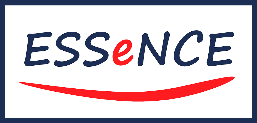 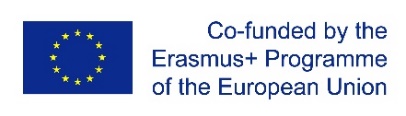 With the support of the Erasmus+ programme of the European Union. This document and its contents reflects the views only of the authors, and the Commission cannot be held responsible for any use which may be made of the information contained therein.
Tema: Rješavanje složenih problema
Formula za rješavanje problema prema Einsteinu – drugi dio
Promatranje problema iz različitih perspektiva pomoći će u identificiranju i definiranju problema:
Tretirati problem kao izazov / koristiti razumljive jezične izraze
Razbiti problem u manje cjeline
Propitivati pretpostavke
Proširiti perspektive
Redefinirati problem
Prikupiti korisno znanje
Pravilno formuliran problem programira naš mozak da traži rješenja kao atraktivan zadatak. Ljudski mozak voli pitanja! - posebno one zanimljive!
Budite kritični prema iznesenim pretpostavkama. Netočna nagađanja ometaju rješavanje problema
Parafrazirati. Ponekad zamjena jedne riječi vodi drugačijem pogledu na problem.
Odvajanje problema i analiza njegovih pojedinačnih komponenti pomaže u razumijevanju. Pogotovo kada se čini da nas problem obuzima.
Često je pokušaj pronalaženja trenutnog rješenja manje produktivan od trošenja tog vremena udubljujući se u temu.
Ponekad je problem samo dio nečeg većeg. Vidite problem na različitim razinama.
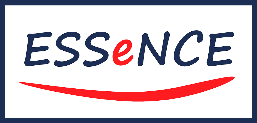 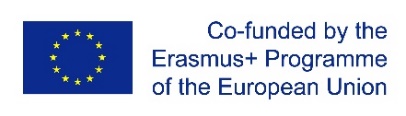 With the support of the Erasmus+ programme of the European Union. This document and its contents reflects the views only of the authors, and the Commission cannot be held responsible for any use which may be made of the information contained therein.
Tema: Rješavanje složenih problema
Alati korisni za identificiranje problema i njegovog uzroka:
5 x Zašto? (izvor problema)

Svrha metodologije je utvrditi pravi uzrok kvara, osim jednostavnog prepoznavanja simptoma.

Riječ je o alatu koji služi za traženje uzroka uočenih nedostataka, kao i za otkrivanje izvora nastalih problema iu situaciji kada su se druge analize pokazale previše površnima i nisu temeljito istražile problem.

"5" je samo broj, jer bismo trebali pitati "zašto" onoliko puta koliko je potrebno da dovršimo proces i poduzmemo odgovarajuću radnju.

Analiza 5 x ZAŠTO se sastoji od dva aspekta:
Zašto je došlo do problema?
Zašto problem nije uočen?
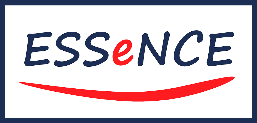 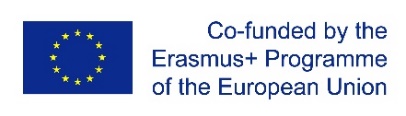 With the support of the Erasmus+ programme of the European Union. This document and its contents reflects the views only of the authors, and the Commission cannot be held responsible for any use which may be made of the information contained therein.
Problem
Uzrok
Tema: Rješavanje složenih problema
Alati korisni za identificiranje problema i njegovog uzroka:

5 x Zašto? (izvor problema)
What is 5 Why - A Root Cause Analysis Technique: 
https://www.youtube.com/watch?v=-_nN_YTDsuk 
How to Conduct a 5-Why - Titanic Example:
https://www.youtube.com/watch?v=38RlXdr4Np0 
Clarifying the '5 Whys' Problem-Solving Method:
https://www.youtube.com/watch?v=SrlYkx41wEE
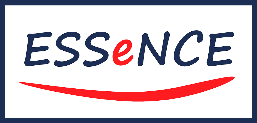 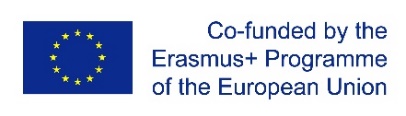 With the support of the Erasmus+ programme of the European Union. This document and its contents reflects the views only of the authors, and the Commission cannot be held responsible for any use which may be made of the information contained therein.
Problem
Informacija
Tema: Rješavanje složenih problema
Alati korisni za identificiranje problema i njegovog uzroka:

5  X Što (da biste dobili najviše informacija iz jednostavne činjenice ili izjave).
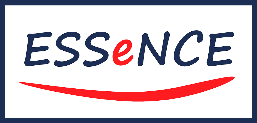 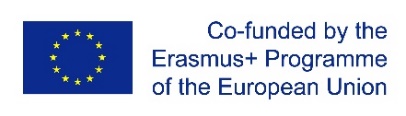 With the support of the Erasmus+ programme of the European Union. This document and its contents reflects the views only of the authors, and the Commission cannot be held responsible for any use which may be made of the information contained therein.
Tema: Rješavanje složenih problema
Alati korisni za identificiranje problema i njegovog uzroka:

Ishikawa dijagram

Tvorac ovog alata je profesor na Sveučilištu u Tokiju, Kaoru Ishikawa, čiji je dijagram prvi put korišten 1962. u Japanu u Sumitomo Electricu.

Ishikawa dijagram (poznat kao dijagram riblje kosti zbog svog karakterističnog izgleda) omogućuje prepoznavanje uzroka stvarnih ili potencijalnih neuspjeha različitih vrsta projekata.

To je dijagram uzroka i posljedica u kojem analiza započinje pronalaskom problema (npr. nedostatak, kvar ili neko drugo nepoželjno stanje) i vodi do identifikacije svih mogućih uzroka.
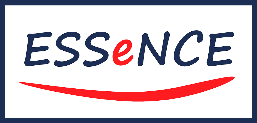 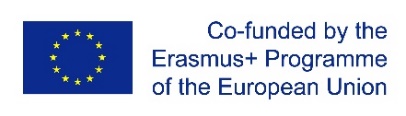 With the support of the Erasmus+ programme of the European Union. This document and its contents reflects the views only of the authors, and the Commission cannot be held responsible for any use which may be made of the information contained therein.
Tema: Rješavanje složenih problema
Alati korisni za identificiranje problema i njegovog uzroka:


Ishikawa dijagram - 5M+3M, najčešće korišten u prerađivačkim tvrtkama.
Čovjek - rutina, neiskustvo, monotonija, umor - svaki aspekt vezan uz ljudski rad,
Stroj - radi li sve u stroju sa 100% učinkovitosti, radi li stroj itd.
Metoda - je li proces izvođenja aktivnosti primjeren, je li slijed aktivnosti optimalan itd.
Materijal - skriveni, vidljivi nedostaci materijala, dimenzije proizvoda, bez rupa, problemi s dobavljačem itd.
Mjerenje - da li su mjerenja napravljena na odgovarajući način, da li je npr. sve dobro i da li mjerni sustav pokazuje bilo kakvu grešku,
Majka priroda - kakav je utjecaj okoline na proces, tj. vlažnost, temperatura, ali i na pr. buka,
Menadžment - je li menadžment adekvatan, da li su zaposlenicima date precizne smjernice itd.
Održavanje – da li je zanemareno održavanje stroja, objekta, alata i sl.
Stroj
Čovjek
Metoda
Materijal
Opis problema koji je potrebno riješiti
Mjerenje
Priroda
Menadžment
Održavanje
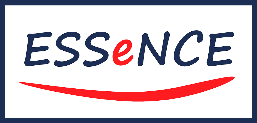 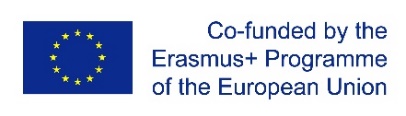 With the support of the Erasmus+ programme of the European Union. This document and its contents reflects the views only of the authors, and the Commission cannot be held responsible for any use which may be made of the information contained therein.
Tema: Rješavanje složenih problema
Alati korisni za identificiranje problema i njegovog uzroka:

Ishikawa dijagram– 8P modifikacija, najčešće korišten u marketingu.
Proizvod
Cijena
Promocija
Lokacija
Proizvod - fizički aspekti proizvoda,
Cijena,
Promocija - vrsta reklame,
Mjesto - lokacija/okruženje,
Postupak,
Narod,
Psihički dokazi - fizički aspekti mjesta interakcije s klijentom,
Učinak – rezultati u usporedbi s konkurencijom.
Opis problema koji je potrebno riješiti
Proces
Ljudi
Fizički dokazi
Uspješnost
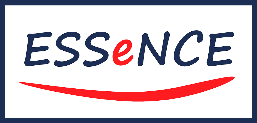 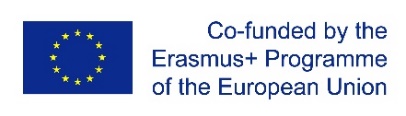 With the support of the Erasmus+ programme of the European Union. This document and its contents reflects the views only of the authors, and the Commission cannot be held responsible for any use which may be made of the information contained therein.
Tema: Rješavanje složenih problema
Alati korisni za identificiranje problema i njegovog uzroka:

Ishikawa dijagram – 4S, Najčešće korišten u prerađivačkim kompanijama.
Okruženje
Dobavljači
Okolina – okoliš,
Dobavljači – ili poddobavljači,
Sustav – inače, proces,
Vještine - vještine osoblja.
Opis problema koji je potrebno riješiti
Fishbone Diagram Explained with Example: 
https://www.youtube.com/watch?v=JbRx5pw-efg 
Fish bone diagram (cause and effect):
https://www.youtube.com/watch?v=r_HWzOnvNnU
Sustav
Vještine
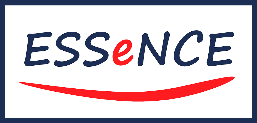 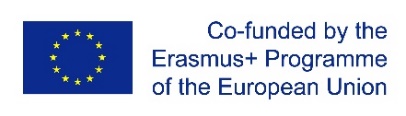 With the support of the Erasmus+ programme of the European Union. This document and its contents reflects the views only of the authors, and the Commission cannot be held responsible for any use which may be made of the information contained therein.
Tema: Rješavanje složenih problema
Alati korisni za identificiranje problema i njegovog uzroka:

Izvješće G8D
Global 8 Disciplines - G8D - (opsežnih 8 disciplina) - je metoda kreativnog rješavanja problema tehničke prirode.

Početkom 1972. - Mil-Std-1520 vojni standard "Korektivne radnje i sustavi postavljanja za nesukladne materijale" na koji su se pozvali inženjeri Ford Motor Company kada su 1987. razvili i uveli novi pristup rješavanju problema pod nazivom 8D - Osam disciplina ili TOPS teams oriented problem solving.

Osnovna ideja 8D je ispravno identificirati uzrok problema i primijeniti takve radnje kako bi se spriječilo ponovno pojavljivanje problema.
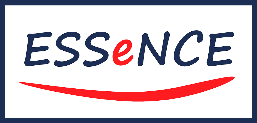 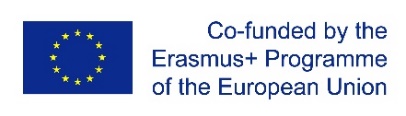 With the support of the Erasmus+ programme of the European Union. This document and its contents reflects the views only of the authors, and the Commission cannot be held responsible for any use which may be made of the information contained therein.
Tema: Rješavanje složenih problema
Alati korisni za identificiranje problema i njegovog uzroka:
`
G8D izvješće
Stadiji G8D metode:
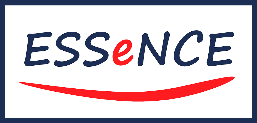 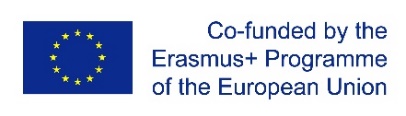 With the support of the Erasmus+ programme of the European Union. This document and its contents reflects the views only of the authors, and the Commission cannot be held responsible for any use which may be made of the information contained therein.
Tema: Rješavanje složenih problema
Alati korisni za identificiranje problema i njegovog uzroka

G8D izvješće
D0: Preparation of G8D

Identifikacija problema.
Potrebno je odgovoriti na pitanje je li G8D metoda prikladna za rješavanje problema.
Kriteriji za primjenu ove metode:
simptomi problema trebaju biti definirani i mjerljivi,
osobe koje imaju simptome problema trebale bi biti prepoznatljive,
mjere koje se koriste za kvantificiranje simptoma problema pokazuju da prioritet simptoma (npr. hitnost, važnost za poduzeće, brzi razvoj) opravdava korištenje ove metode,
uzroci problema su nepoznati,
uprava se obvezuje osigurati potrebna sredstva za rješavanje problema na temelju ad hoc korektivnih radnji i stalnih preventivnih radnji,
složenost simptoma problema isključuje mogućnost rješavanja od strane jedne osobe.
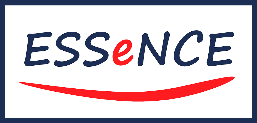 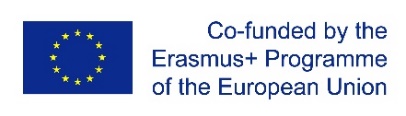 With the support of the Erasmus+ programme of the European Union. This document and its contents reflects the views only of the authors, and the Commission cannot be held responsible for any use which may be made of the information contained therein.
Tema: Rješavanje složenih problema
Alati korisni za identificiranje problema i njegovog uzroka
G8D izvješće
D1: Uspostavljanje G8D multi funkcionalnog tima

Imenovanje i osposobljavanje odgovarajućeg tima stručnjaka u svojim područjima.
Veličina tima ovisi o specifičnosti problema - obično ne više od 10 ljudi (7 +/- 3 osobe).

Sastav tima:
	Vođa - upravlja radom tima, predstavlja grupu izvana,
	Šampion - glavni stručnjak u području problema koji treba riješiti, organiziranje rada tima,
	Zapisničar (tajnik) - dokumentira rad tima,
	Članovi - profesionalci iz različitih područja vezanih uz problem.

Svaki član tima trebao bi biti zainteresiran za rješavanje problema.
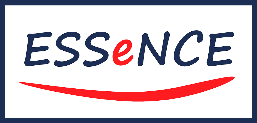 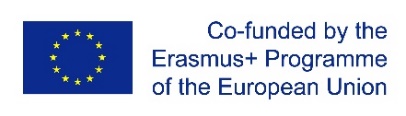 With the support of the Erasmus+ programme of the European Union. This document and its contents reflects the views only of the authors, and the Commission cannot be held responsible for any use which may be made of the information contained therein.
Tema: Rješavanje složenih problema
Alati korisni za identificiranje problema i njegovog uzroka
G8D izvješće
D2: Definiranje problema

Definiranje problema i ciljeva koje treba postići.
Što je problem preciznije definiran, proces rješavanja može biti precizniji.
Trebate pažljivo proučiti korijen problema, provjerite:
	 Jesu li prikupljeni i analizirani svi potrebni podaci?
	Je li problem (cirkulacija i kvar) ispravno definiran?
	Što se promijenilo kada je problem nastao?
	Znate li sigurno što je uzrokovalo problem?
	Je li problem ponovljiv?
	Je li isti problem za slične proizvode/procese?
	Postoji li fizička dokumentacija problema?
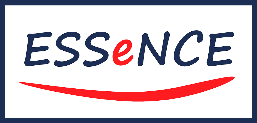 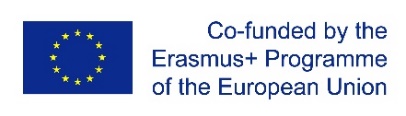 With the support of the Erasmus+ programme of the European Union. This document and its contents reflects the views only of the authors, and the Commission cannot be held responsible for any use which may be made of the information contained therein.
Tema: Rješavanje složenih problema
Alati korisni za identificiranje problema i njegovog uzroka
G8D izvješće
D2: Definiranje problema

Nakon što je problem pravilno definiran, treba ga predstaviti korištenjem dostupnih tehnika, npr.:
Histogram: za prepoznavanje i analizu učinaka (simptoma) problema,
Grafikoni (torta, traka, linija) prikazuju podatke vezane za pojavu problema,
Pareto grafikon za hijerarhizaciju podataka potrebnih za određivanje suštine problema,
Dijagram toka koji treba biti predstavljen u jednostavnom obliku procesa u kojem se pojavio problem,
Kartice za promatranje koje pokazuju koliko se često i koliko je problem pojavio,
Fotografije, video zapisi koji prikazuju posljedice problema i njegove okoline.
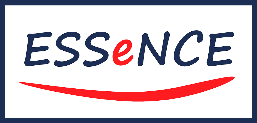 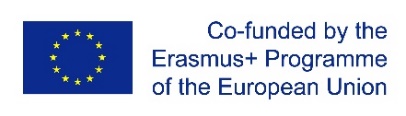 With the support of the Erasmus+ programme of the European Union. This document and its contents reflects the views only of the authors, and the Commission cannot be held responsible for any use which may be made of the information contained therein.
Tema: Rješavanje složenih problema
Alati korisni za identificiranje problema i njegovog uzroka
G8D izvješće
D3: Poduzimanje privremenih korektivnih radnji

Brze, trenutne, ad hoc i potrebne radnje usmjerene na poboljšanje situacije, sprječavanje većih gubitaka.

Fazu provodimo sljedećim sekvencama:
Jesu li potrebne privremene korektivne radnje?
Jesu li potrebne kontrolne aktivnosti?
Odobravaju li klijenti predložene korektivne radnje?
Postoji li alternativni plan korektivnog djelovanja?
Može li učinkovitost poduzetih radnji biti veća?
Koje je troškove organizacija spremna snositi u vezi s primjenom privremenih korektivnih radnji?
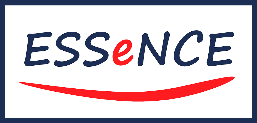 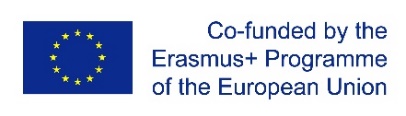 With the support of the Erasmus+ programme of the European Union. This document and its contents reflects the views only of the authors, and the Commission cannot be held responsible for any use which may be made of the information contained therein.
Tema: Rješavanje složenih problema
Alati korisni za identificiranje problema i njegovog uzroka
G8D izvješće
D4: Utvrđivanje uzroka problema

Otkrivanje značajnih (glavnih) uzroka problema.
Identifikacija glavnih točaka bijega – to su mjesta u procesu na kojima bi se učinci koji se odnose na korijen(e) problema trebali identificirati i savladati, ali u praksi nisu identificirani i kontrolirani.

Imajte na umu sljedeće:
Jesu li informacije o opisu problema još uvijek ažurne?
Razlikovati posljedice problema i njegove uzroke.
Koji su se čimbenici promijenili koji su doprinijeli problemu?
Postoji li jedan temeljni uzrok problema ili ih ima više?
Analizirajte kako provjeriti osnovni uzrok.
Definirajte točke bijega.
Provjerite je li sustav upravljanja adekvatan, je li kontrolna dokumentacija ažurirana?
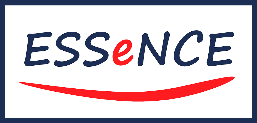 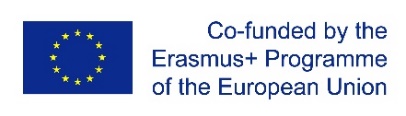 With the support of the Erasmus+ programme of the European Union. This document and its contents reflects the views only of the authors, and the Commission cannot be held responsible for any use which may be made of the information contained therein.
Tema: Rješavanje složenih problema
Alati korisni za identificiranje problema i njegovog uzroka
G8D izvješće
D4: Utvrđivanje uzroka problema

Metode koje će vam pomoći otkriti uzrok problema:

FMEA - analiza uzroka i posljedica kvara,
5S tehnika,
Six Sigma metoda,
5 x ZAŠTO,
Ishikawa dijagram,
Pareto-Lorenzo dijagram.
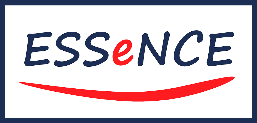 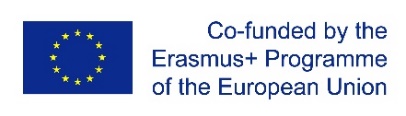 With the support of the Erasmus+ programme of the European Union. This document and its contents reflects the views only of the authors, and the Commission cannot be held responsible for any use which may be made of the information contained therein.
Tema: Rješavanje složenih problema
Alati korisni za identificiranje problema i njegovog uzroka
G8D izvješće
D5: Odabir prave korektivne radnje

Svrha ove faze je odabrati najbolje moguće korektivne radnje kako bi se eliminirao temeljni uzrok problema i točke bijega.

Stadiji:
Prijedlozi akcija (što više, to bolje).
Odabir najboljih aktivnosti (vrednovanje prijedloga - učinci, troškovi).
Akcijski plan koji treba provesti (tko, što, kada, do kada).
Uvođenje aktivnosti. Informacije za sve sudionike u procesu, uvođenje privremenih standarda.
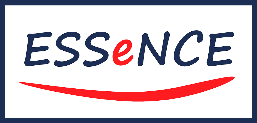 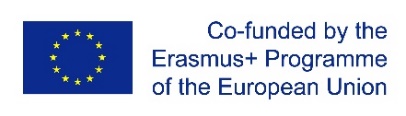 With the support of the Erasmus+ programme of the European Union. This document and its contents reflects the views only of the authors, and the Commission cannot be held responsible for any use which may be made of the information contained therein.
Tema: Rješavanje složenih problema
Alati korisni za identificiranje problema i njegovog uzroka
G8D izvješće
D6: Implementacija i kontrola korektivnih radnji

Ad hoc radnje korištene u koraku D3 zamjenjuju se odgovarajućim radnjama.
Praćenje rada implementiranih rješenja.
Provjera učinaka.
Trebao bi se temeljiti na stvarnim podacima iz procesa. Djela se ne smiju ocjenjivati ​​samo na temelju stajališta onih kojih se to tiče.
Važna razmatranja:
Jesu li definirane ovlasti i nadležnosti za provedbu poboljšanja?
Hoće li biti potrebno vanjsko sudjelovanje (kupci ili dobavljači)? Tko bi to trebao biti?
Koja su sredstva i resursi potrebni za provedbu aktivnosti?
Je li se shvatilo što je točno propalo?
Treba li, kada i kako dovršiti provedbu korektivnih radnji?
Koje mjere treba koristiti za određivanje učinkovitosti na dugi rok?
Jeste li postigli svoje ciljeve?
Je li problem trajno riješen?
Sustavno dokumentirajte usporedbu između postojećih stanja i ciljanog stanja kako biste utvrdili koliko smo blizu postizanju cilja.
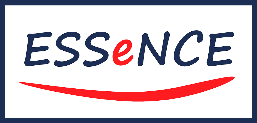 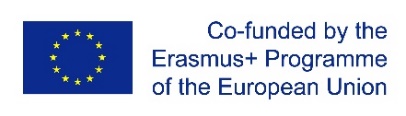 With the support of the Erasmus+ programme of the European Union. This document and its contents reflects the views only of the authors, and the Commission cannot be held responsible for any use which may be made of the information contained therein.
Tema: Rješavanje složenih problema
Alati korisni za identificiranje problema i njegovog uzroka
G8D izvješće
D7: Uvođenje preventivnih aktivnosti

Ako se poduzeto i provedeno rješenje pokazalo učinkovitim, a za to imamo dokaze prikupljene u prethodnoj fazi, potrebno je razviti i provesti preventivne mjere kako bi se spriječilo ponavljanje problema.
Te radnje su promjene u sustavima, procesima, procedurama, dokumentaciji koje će isključiti ili smanjiti rizik od ponavljanja problema.
Implementacija G8D metode trebala bi pružiti znanja o principima i metodama prevencije budućih problema.
Korak D7 je spriječiti ponavljanje problema ili sličnih problema.
Ideja je spriječiti pojavu problema u budućnosti i pripremiti tvrtku da u slučaju opasnosti od njihova ponovnog pojavljivanja može reagirati, predviđajući problem prije nego što se ponovi.
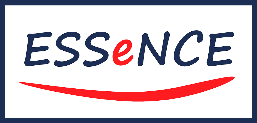 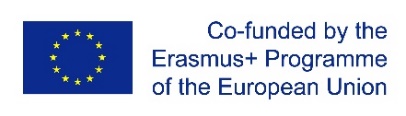 With the support of the Erasmus+ programme of the European Union. This document and its contents reflects the views only of the authors, and the Commission cannot be held responsible for any use which may be made of the information contained therein.
Tema: Rješavanje složenih problema
Alati korisni za identificiranje problema i njegovog uzroka
G8D izvješće
D8: Završne aktivnosti/izvješće

Opisivanje iskustava cijelog tima u obliku izvješća.

Sintetička dokumentacija u obliku izvješća A3 ili namjenskog G8D izvješća.

Voditelj ocjenjuje rad tima i donosi zaključke za budućnost.
8D Problem Solving Methodology: Introduction: 
https://www.youtube.com/watch?v=EpK2xan6IrU
What is 8D Problem solving methodology?: 
https://www.youtube.com/watch?v=m-1XkPCI204
8D problem solving approach: 
https://www.youtube.com/watch?v=-9MUBLT0DjI
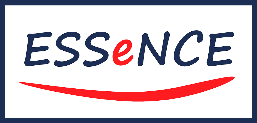 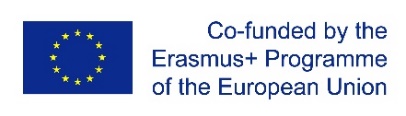 With the support of the Erasmus+ programme of the European Union. This document and its contents reflects the views only of the authors, and the Commission cannot be held responsible for any use which may be made of the information contained therein.
Tema: Rješavanje složenih problema
Alati korisni za identificiranje problema i njegovog uzroka

CATWOE analiza

Vlasnici poduzeća u pravilu imaju svoju viziju razvoja privrednog subjekta, viziju koja je izvedena iz njihovog osobnog stajališta, iz njihovog svjetonazora, iz uvjerenja što će biti najbolje za određeni subjekt. Vođeni svojim subjektivnim osjećajima, predlažu se promjene koje mogu utjecati ne samo na sam gospodarski subjekt, već i na vanjsko okruženje.

CATWOE analiza je jedna od tehnika poslovne analize koja se sastoji u razumijevanju perspektive dionika i utjecaja koji će njihov pogled imati na smjer poslovnih promjena. Gospodarski subjekti koji teže promjenama nailaze na probleme koji se sastoje u tome da te promjene mogu utjecati na dionike poduzeća.

Ova analiza omogućuje identificiranje problematičnih područja i ukazivanje na njihov utjecaj na unutarnje i vanjsko okruženje subjekta. Kao posljedica toga, ova analiza rezultira sveobuhvatnom identifikacijom i razumijevanjem različitih perspektiva i omogućuje pronalaženje rješenja koja su korisna s više stajališta.
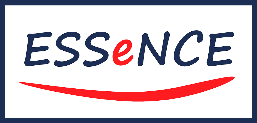 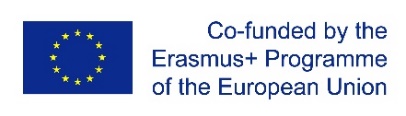 With the support of the Erasmus+ programme of the European Union. This document and its contents reflects the views only of the authors, and the Commission cannot be held responsible for any use which may be made of the information contained therein.
Tema: Rješavanje složenih problema
Alati korisni za identificiranje problema i njegovog uzroka

CATWOE analiza

Prije nego što se predloži određena promjena, rješenje treba sagledati iz perspektive dionika, a to su:

C - Kupci – kupci organizacije, korisnici njezinih proizvoda ili usluga; potrebno je identificirati trenutne kupce i naznačiti kako planiranu promjenu, rješenje problema oni mogu percipirati.
A - Akteri - zaposlenici organizacije; odgovorni su za proizvodne procese, ali im to također može predstavljati problem i sudjeluju u procesu promjene,
T - Transformacijski proces - aktivnosti koje obavlja poduzeće (proizvodnja, trgovina ili usluge); treba navesti kako proces teče, što je unutar, između i izvan proizvodnog procesa, koje su njegove faze,
W - Pogled na svijet - uvjerenja, značenje, širi pogled na okolinu na ono što se događa u tvrtki,
O - Vlasnici - vlasnik, poduzetnik, investitor koji želi napraviti promjene,
E – Ograničenja okoliša – stvarni elementi okoliša koji mogu utjecati na poslovanje tvrtke.
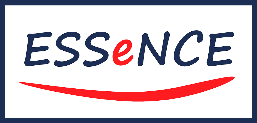 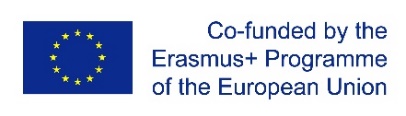 With the support of the Erasmus+ programme of the European Union. This document and its contents reflects the views only of the authors, and the Commission cannot be held responsible for any use which may be made of the information contained therein.
Tema: Rješavanje složenih problema
Alati korisni za identificiranje problema i njegovog uzroka

CATWOE analiza

Omogućuje sagledavanje predložene promjene, rješavanje problema iz različitih perspektiva i pronalaženje rješenja koje će uzeti u obzir stajalište najvažnijih dionika tvrtke.
Prije provedbe promjena tvrtka identificira stajalište dionika i utvrđuje što je za njih ključno. Posljedice predložene promjene sagledava na holistički način i time daje mogućnost da se naznači smjer kojim treba krenuti kako bi se poduzeće izložilo što manjim posljedicama.
What is CATWOE?: https://www.youtube.com/watch?v=lvQYLIzE9gE 
CATWOE analysis, data collection tool for problem solving: 
https://www.youtube.com/watch?v=IIFYD05PLr4 
CATWOE ANALYSIS:
https://www.youtube.com/watch?v=YRqbM6ZpTHI
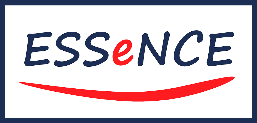 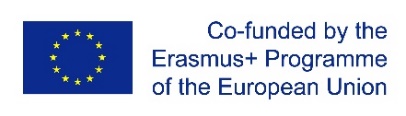 With the support of the Erasmus+ programme of the European Union. This document and its contents reflects the views only of the authors, and the Commission cannot be held responsible for any use which may be made of the information contained therein.
Tema: Rješavanje složenih problema
Alati korisni za brainstorming.
	Brainstorming.
	Obrnuti brainstorming.
	635 metoda.
	SCAMPER.
	Tehnika Walta Disneyja.
	Lorenzo-Paretov dijagram.
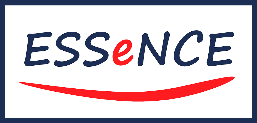 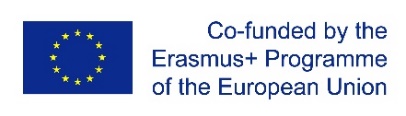 With the support of the Erasmus+ programme of the European Union. This document and its contents reflects the views only of the authors, and the Commission cannot be held responsible for any use which may be made of the information contained therein.
Tema: Rješavanje složenih problema
Alati korisni za brainstorming.
Brainstorming 
Metoda generiranja ideja, koja se koristi za kreativno rješavanje problema;
Provodi se kada uzroci problema nisu jasni ili se očekuju ideje izvan okvira, tzv. "Out of the box";
Prednosti: ne zahtijeva velike troškove ili trud, omogućuje vam da se slobodno izrazite i generirate čak i najnerealnija rješenja problema, odgovora, ideja u vrlo kratkom vremenu;
Nesavršenosti: mogućnost utjecaja izjava sudionika, rizik pojave dominantne osobe u grupi;

Svakim brainstormom predsjedava moderator – osoba koja poznaje pravila brainstorminga, poznaje problem i može voditi raspravu s odgovarajućim pitanjima, poznaje tim, može potaknuti maštu i aktivno slušati, ali i ne dopušta sudionicima odstupanje. iz teme;
Brainstorming se odvija u grupama od 5 do 10 osoba (po mogućnosti i s osobama izvan zadanog područja/problematskog područja) u prostoriji, gdje je moguće pripremiti ploču za pisanje ideja u stvarnom vremenu na mjestu vidljivom svim sudionicima.
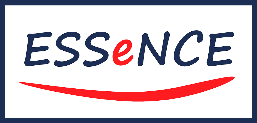 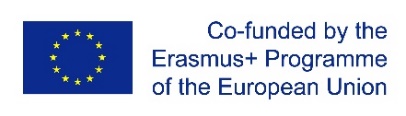 With the support of the Erasmus+ programme of the European Union. This document and its contents reflects the views only of the authors, and the Commission cannot be held responsible for any use which may be made of the information contained therein.
Tema: Rješavanje složenih problema
Tradicionalni brainstorming provodi se kroz 3 koraka:
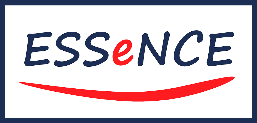 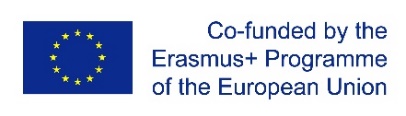 With the support of the Erasmus+ programme of the European Union. This document and its contents reflects the views only of the authors, and the Commission cannot be held responsible for any use which may be made of the information contained therein.
Tema: Rješavanje složenih problema
Brainstorming počiva na određenim načelima:
Važna je količina, a ne kvaliteta ideja
Ideje se ne mogu kritizirati niti komentirati
Kombinirajte, poboljšajte, modificirajte nove ideje
Cijenite, hvala na jedinstvenim, neobičnim idejama
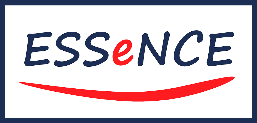 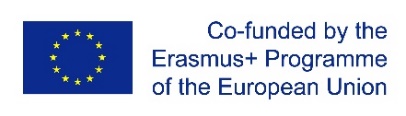 With the support of the Erasmus+ programme of the European Union. This document and its contents reflects the views only of the authors, and the Commission cannot be held responsible for any use which may be made of the information contained therein.
Tema: Rješavanje složenih problema
Alati korisni za brainstorming.
Obrnuti brainstorming
Tehnika se temelji na uvjerenju da čovjek po prirodi brže uočava probleme, što uzrokuje mnogo neugodnosti u svakodnevnom životu, može biti odlično pri korištenju ove tehnike i pomoći u rješavanju problema.
Reverse brainstorming temelji se na shemi svoje klasične verzije, ali na ulazu ima potpuno drugačiji cilj. Umjesto pitanja "Kako se problem može riješiti / izbjeći?" pitamo: "Što će uzrokovati pojavu ovog problema?"; Umjesto: "Kako postići zadani cilj/rezultate?" pitamo: "Kako bih mogao postići suprotno od onoga što sam namjeravao?"
Traganje za uzrocima i drugim potencijalnim problemima (koristeći se principima tradicionalnog brainstorminga) samo je još jedan način pronalaženja rješenja temeljenih na prirodnim mehanizmima ljudskog ponašanja.
Posljednja faza ove tehnike je ponovno preokrenuti ideje i na taj način ukazati na rješenja koja smo željeli – odgovore na izvorni izazov.
Primjer:  
Umjesto da smišlja kako pridobiti vjerne kupce, tim navodi sve moguće probleme koji obeshrabruju kupce od kupnje u vašoj tvrtki.
How To Do Reverse Brainstorming To Generate Ideas: https://www.youtube.com/watch?v=B5SmSoVuPRA   
Reverse Brainstorming Activity for Idea Generation: https://www.youtube.com/watch?v=AKe75wT90ac
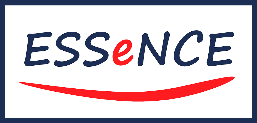 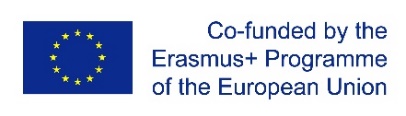 With the support of the Erasmus+ programme of the European Union. This document and its contents reflects the views only of the authors, and the Commission cannot be held responsible for any use which may be made of the information contained therein.
Tema: Rješavanje složenih problema
Alati korisni za brainstorming 
635 metoda
Alternativa klasičnom brainstormingu (savršeno za introverte, na primjer zbog načina rada);
Ova tehnika vam omogućuje generiranje brojnih rješenja tijekom 30-minutne sesije brainstorminga u skladu s načelom "ne mora svaka glasna ideja biti najbolja";
Tehnika se temelji na individualnom radu na listu papira, ali vam omogućuje da budete inspirirani rješenjima (integriranje, dopuna, proširenje) koja su već predložili sudionici, bez gubljenja vremena na nepotrebne rasprave ili promišljanja.
Naziv metode:
6 – broj sudionika sastanka (najučinkovitiji tim)
3 – broj ideja / rješenja / ideje koje sudionici generiraju tijekom jedne sesije
5 – broj minuta koje jedan sudionik prima tijekom jedne sesije
Savršeno za poslovne probleme i svakodnevne situacije.
Written form opens minds, increases courage, participants work with equal commitment. No risk of a dominant person appearing in the discussion.
Method 6-3-5 (BrainWriting): https://www.youtube.com/watch?v=TR1i1PPd8ZU
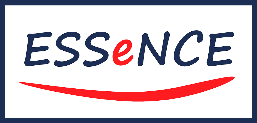 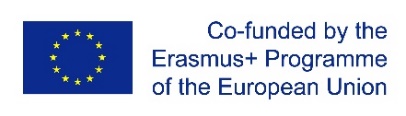 With the support of the Erasmus+ programme of the European Union. This document and its contents reflects the views only of the authors, and the Commission cannot be held responsible for any use which may be made of the information contained therein.
Tema: Rješavanje složenih problema
635 metoda
Shema rada mozgalice korištenjem metode 635:

Svaki krug:
Svaki sudionik radi individualno 5 minuta.
Sudionici zapisuju max. 3 ideje.
Nakon 5 minuta daju karticu susjedu.

U sljedećem krugu sudionici dodaju nove ideje,
mogu inspirirati idejama vidljivim na primljenoj kartici,
razvijati, modificirati - kao u klasičnoj brainstorm.

Postoji 6 krugova generiranja ideja za tim od 6 osoba.
Pod pretpostavkom da svaki sudionik generira 3 ideje svaki put –
cijela sesija omogućuje generiranje preko 100 predloženih rješenja.
Nakon završetka, ideje se ocjenjuju u sličnoj shemi odabirom 3 najzanimljivija prijedloga.
Ideas
5 minutes
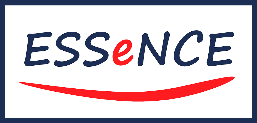 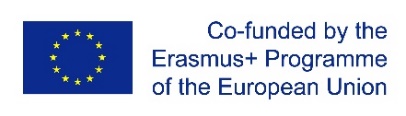 With the support of the Erasmus+ programme of the European Union. This document and its contents reflects the views only of the authors, and the Commission cannot be held responsible for any use which may be made of the information contained therein.
Tema: Rješavanje složenih problema
Alati korisni za brainstorming 
SCAMPER
Koristi se za traženje rješenja za specifične probleme;
Jednostavan je za implementaciju, dobro funkcionira i u grupnom i u individualnom radu;
Omogućuje kontinuirano poboljšanje tijekom rješavanja problema (ili osmišljavanja novih ideja / poboljšanja postojećih);
Temelji se na načelima poznatim iz tradicionalnog brainstorminga, međutim, daje kontekst, polazište, inspirira, potiče ne ograničavajući, već usmjeravajući naše razmišljanje na pravi put;
Prije početka procesa kreiranja rješenja, pažljivo definiramo problem na kojem će se raditi, postavljamo cilj, po mogućnosti da ga razbijemo na manje komponente koje će vam omogućiti da sagledate njegove osnovne značajke (kombinirajući različite aspekte problema);
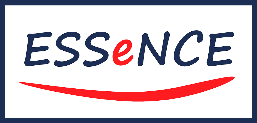 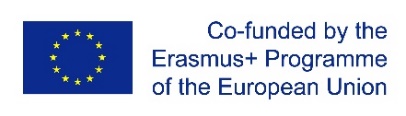 With the support of the Erasmus+ programme of the European Union. This document and its contents reflects the views only of the authors, and the Commission cannot be held responsible for any use which may be made of the information contained therein.
Tema: Rješavanje složenih problema
SCAMPER
Nakon definiranja teme krećemo u potragu za rješenjima prema 7 zadanih područja / tehnika razmišljanja.
SCAMPER je akronim za engleski ekvivalent sljedećih koraka / faza / područja procesa izuma koji organiziraju i pojačavaju ovaj proces. Oni su:				   S   – substitute
C   – combine
A   – adapt
M – modify 
P   – put to another use 
E   – eliminate 
R   – reverse
Creative Thinking | SCAMPER Technique: https://www.youtube.com/watch?v=aj6a8cHmug8 
How can SCAMPER help build & shape ideas?: https://www.youtube.com/watch?v=qRY-1YAmbY4 
The SCAMPER brainstorming technique: how it works!: https://www.youtube.com/watch?v=zEMYzys0fNQ 
The Scamper Technique Explained: https://www.youtube.com/watch?v=u4hKqgEeWRg
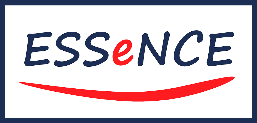 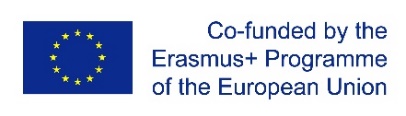 With the support of the Erasmus+ programme of the European Union. This document and its contents reflects the views only of the authors, and the Commission cannot be held responsible for any use which may be made of the information contained therein.
Tema: Rješavanje složenih problema
SCAMPER
S – nadomjestiti, zamijeniti - određeni fragment problema (koncept, proizvod/usluga, proces, procedure) zamjenjujemo drugim.
C - kombinirati - kombiniramo stvar koju analiziramo s drugom. Možda jedno rješenje samo po sebi ne donosi željene rezultate, ali u kombinaciji s drugom idejom bit će učinkovitije.
A – adaptirati – kopiramo postojeće rješenje, nešto što dobro funkcionira na drugom polju prenosimo na naše, na naš problem.
M - modificirati - mijenjamo oblike, veličine, razmjere, boje, raspored itd., aspekt situacije ili problema, sve što se može modificirati kako bismo vidjeli da li daje novu vrijednost, uvid.
P - staviti u drugu namjenu, predložiti drugu upotrebu - koristimo postojeću ideju, ali na drugačiji način od predviđenog. Na primjer, mijenjamo ciljnu skupinu ili način korištenja predmetne stavke (u kontekstu problema o kojem se raspravlja).
E – eliminirati, ukloniti – uklanjamo, oduzimamo neke elemente, tako stvaramo novu ideju, pitamo se kako da pojednostavimo proces koji analiziramo. Odustajemo od rasipanja i neučinkovitih procesa kako bismo ih u konačnici poboljšali.
R – obrnuti, promijeniti redoslijed - mijenjamo izgled, raspored, komponente proizvoda, okrećemo situaciju naopačke, krećemo od kraja, suprotno izvornom cilju.
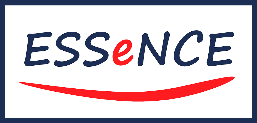 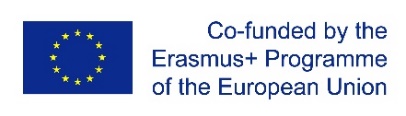 With the support of the Erasmus+ programme of the European Union. This document and its contents reflects the views only of the authors, and the Commission cannot be held responsible for any use which may be made of the information contained therein.
Tema: Rješavanje složenih problema
The greatest advantage - generating refined solutions - is not only ideas, but also activities, often ready for implementation, taking into account the possibilities, threats, needs and methods of implementation.
Alati korisni za brainstorming 
Walt Disney tehnika  (aka Three Chairs / Rooms Method)

Naziv ne ukazuje na tvorca prikazanog alata, već na zapažanje njegovog načina rada kao vizionara i poduzetnika;
Predloženo kao univerzalni alat koji se može koristiti i pojedinačno i u većoj skupini;
Predložena tehnika omogućuje vam da sagledate problem iz više perspektiva i udaljenosti, stoga je idealna metoda za timove (ili pojedince) koji se bave složenim problemima;
Glavna pretpostavka Walt Disneyjeve metode je pronaći rješenja za koja ćemo identificirati potencijalne prijetnje i stvoriti cjelovitu sliku projekta;
U ovoj metodi, kada tražimo rješenja, "sjedimo" samo na tu stolicu. Svaka faza ima svoju specifičnu svrhu, vrijeme i mjesto za preuzimanje prave perspektive – preuzimanje prave uloge.
Working collaboratively: The Disney Strategy: https://www.youtube.com/watch?v=FyOBk0filqs 
The Disney Strategy: https://www.youtube.com/watch?v=XQOnsVSg5VQ 
The Disney way: inspiration, creativity, and having faith in your team | Tom Craven | TEDxACU: https://www.youtube.com/watch?v=bPFhSWwp-ds
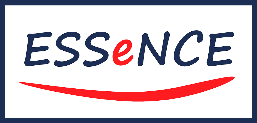 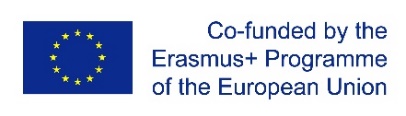 With the support of the Erasmus+ programme of the European Union. This document and its contents reflects the views only of the authors, and the Commission cannot be held responsible for any use which may be made of the information contained therein.
Tema: Rješavanje složenih problema
Walt Disney tehnika  (aka Three Chairs / Rooms Method)
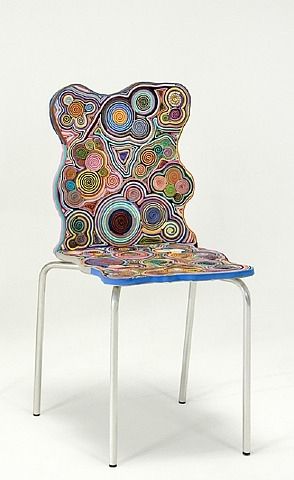 Korak 1: Prva stolica - stolica sanjara/vizionara. 

dolazimo do apstraktnih rješenja koja se čine nemoguće implementirati,
sanjamo bez granica,
dani prijedlozi ne moraju odgovarati stvarnosti,
sve zapisujemo,

date ideje se ne mogu kritizirati – za to ćemo imati vremena u posljednjoj fazi.
Najbolje je da pojedine uloge igraju različite osobe – međutim, to ne ograničava mogućnost samostalnog korištenja ove metode.
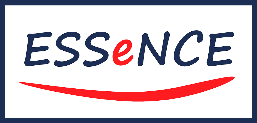 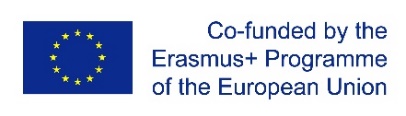 With the support of the Erasmus+ programme of the European Union. This document and its contents reflects the views only of the authors, and the Commission cannot be held responsible for any use which may be made of the information contained therein.
Tema: Rješavanje složenih problema
Walt Disney tehnika  (aka Three Chairs / Rooms Method)
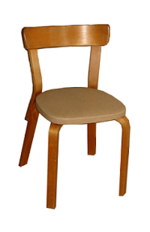 Korak 2: Druga stolica - realistička stolica (također poznata kao siva stvarnost)
Naše ideje se evaluiraju u ovoj fazi.
Prijedloge pretvaramo u plan provedbe.
Analiziramo korak po korak - što bi se trebalo dogoditi da sanjarov plan postane stvarnost (zanemarujući njegove slabosti).
Određujemo hoće li se izvršiti, koja sredstva su nam potrebna za njihovu provedbu, koje podatke imamo, a što nemamo, kako bi plan trebao izgledati i koliko će koštati njegova provedba.
Neka pitanja za podršku:
Što je potrebno za realizaciju ideje?
Imamo li resurse da ovu ideju pretvorimo u stvarnost?
Koliko rada je potrebno da se ova ideja provede?
Koje su šanse za uspjeh?
Je li moguće provesti svaku pojedinačnu rečenicu?
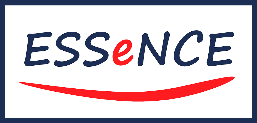 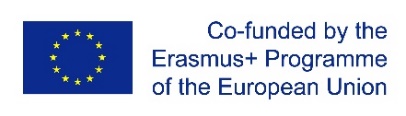 With the support of the Erasmus+ programme of the European Union. This document and its contents reflects the views only of the authors, and the Commission cannot be held responsible for any use which may be made of the information contained therein.
Tema: Rješavanje složenih problema
Walt Disney tehnika  (aka Three Chairs / Rooms Method)
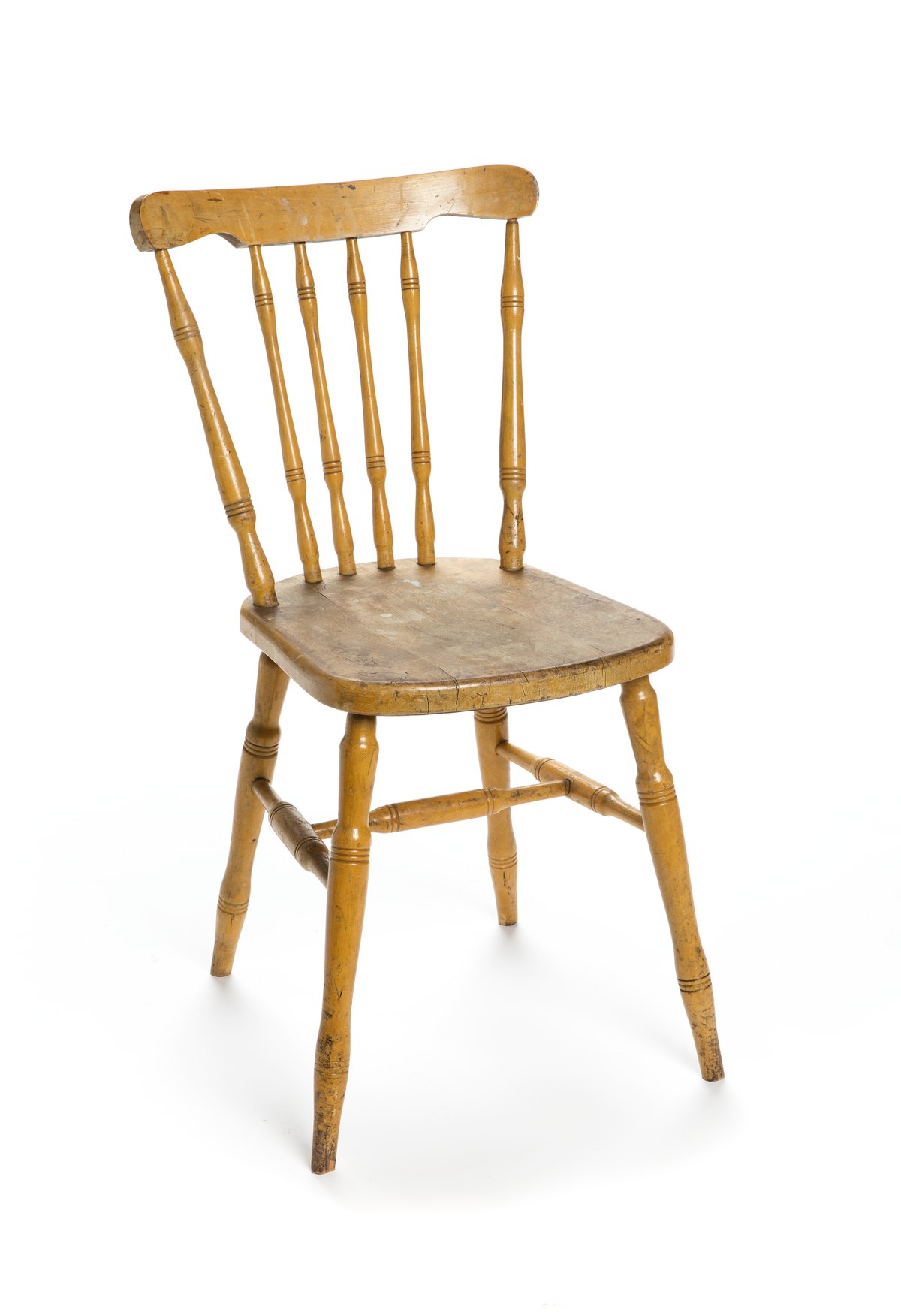 Korak 3: Treća stolica - Kritičarska stolica 
Ova faza je vrijeme za kritiziranje svega što je izmišljeno i predloženo;
Naš cilj je pronaći sve moguće praznine, potencijalne probleme, područja koja su nedovoljno razvijena, najslabije točke naše ideje.
Pitamo se što će poći po zlu kako pretpostavljamo, što neće funkcionirati, što će propasti, najveće opasnosti - da bismo procijenili je li to zapravo razumno rješenje koje treba provesti u praksi.

		Neka pitanja za podršku:
Koje se prepreke mogu pojaviti tijekom provedbe zadataka?
Koji elementi mogu uzrokovati najveći problem tijekom implementacije?
Što bi moglo poći po zlu pod pretpostavkom najgoreg scenarija?
Što nedostaje planu?
* Postoje i modifikacije u kojima će se kritička i realistička faza mijenjati mjestima kako bi se prije formuliranja stvarnih planova definirali svi kritični elementi predloženih rješenja.
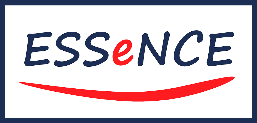 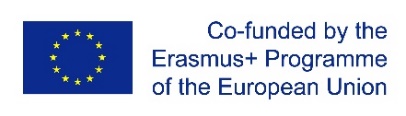 With the support of the Erasmus+ programme of the European Union. This document and its contents reflects the views only of the authors, and the Commission cannot be held responsible for any use which may be made of the information contained therein.
Tema: Rješavanje složenih problema
Alati korisni za brainstorming 

Lorenzo-Pareto dijagram

Wilfredo Pareto je postavio pravilo 80/20.
Pareto-Lorenzov dijagram omogućuje hijerarhizaciju čimbenika koji utječu na analizirani fenomen.

Lorenzo-Pareto analiza kreirana je na način da:
Pareto dijagram je grafički način predstavljanja podataka na silazni način u trakastom grafikonu.
Dodatno, na grafu postoji Lorenzova linija koja se proteže duž vrhova histograma.
 20/80 pravilo
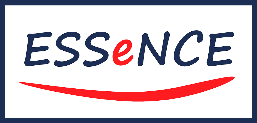 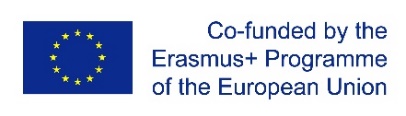 With the support of the Erasmus+ programme of the European Union. This document and its contents reflects the views only of the authors, and the Commission cannot be held responsible for any use which may be made of the information contained therein.
Tema: Rješavanje složenih problema
Alati korisni za brainstorming 

Lorenzo-Pareto dijagram

Lorenzo-Pareto analysis – visualisation.
The incidence of problems.
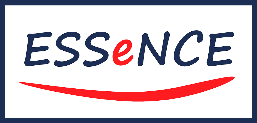 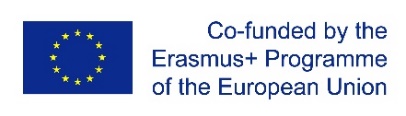 With the support of the Erasmus+ programme of the European Union. This document and its contents reflects the views only of the authors, and the Commission cannot be held responsible for any use which may be made of the information contained therein.
Tema: Rješavanje složenih problema
Alati korisni za brainstorming 

Lorenzo-Pareto dijagram

PREDNOSTI:
učinkovito rješavanje problema određivanjem prioriteta prema najvažnijim uzrocima,
brzo ukazuje na prioritete na koje se trebamo usredotočiti kako bismo što više smanjili problem,
omogućuje vješto fokusiranje resursa na uklanjanje jednog uzroka kako bi se izbjeglo raspršivanje resursa za sve uzroke u isto vrijeme,
olakšavanje komunikacije i predstavljanje na jednostavan, grafički način gdje koncentrirati snagu.
3 Powerful Ways To Use The 80/20 Rule:
https://www.youtube.com/watch?v=nJIJtWuAbBc 
How to Use the 80/20 Rule - 5 WAYS with Examples|The Pareto Principle:
https://www.youtube.com/watch?v=TqI6Axe_ZOk 
Improve Your Productivity With the 80/20 Rule:
https://www.youtube.com/watch?v=zPoA6dzKmtg
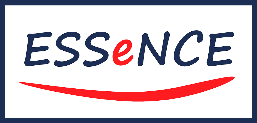 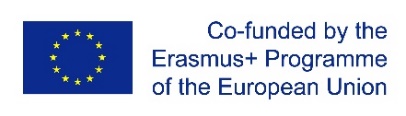 With the support of the Erasmus+ programme of the European Union. This document and its contents reflects the views only of the authors, and the Commission cannot be held responsible for any use which may be made of the information contained therein.
Hvala
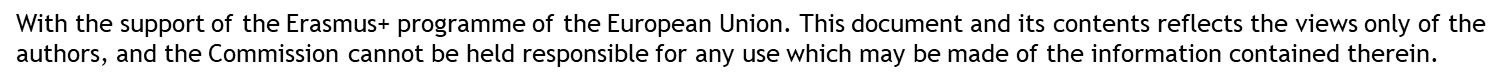 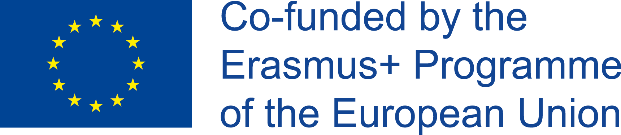 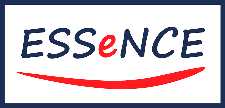